The NHS is now publishing monthly data on appointments in GP surgeries.
Unfortunately the NHS data systems don’t capture data accurately for all systems. This includes ours. 

So our data shows as 3.3% of appointments are face to face.
This will mean we look rather poor in the rankings. Don’t believe these stats – or the Daily Mail!
We thought you may like to know the actual – correct - figures!
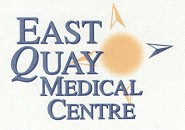 December 2023
4462 
Face to face appointments
81%
975 
Telephone
appointments
18%
61
Home 
Visits
1%